Maison élégante, à 89480 Coulanges-sur-Yonne
(pas de travaux nécessaires)
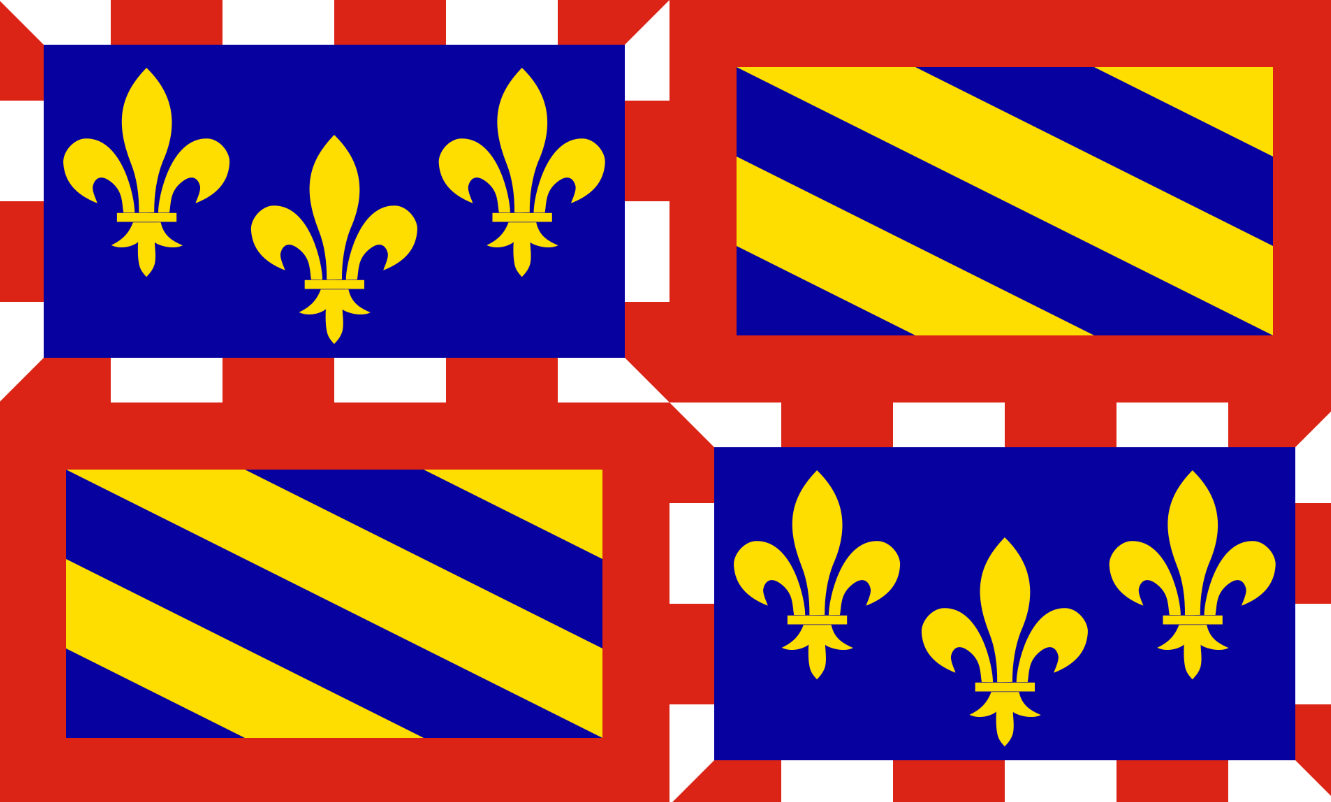 En bref

Maison en pierres, habitable de suite comme résidence principale ou secondaire
Couverture en ardoise
Surface habitable 165 m2 
Toutes fenêtres double vitrage, dans cadres en bois ou PVC
Chauffage central au gaz de ville, commande a distance (Wifi).
Assainissement: tout-à-l'égout
Superficie terrain 1180 m2
DPE: classe C (2017), classe E (2025) nouvelle règlementation
Taxe habitation pour 2024: € 881 (en cas non résidentiel) 
Taxe foncières pour 2024: € 1.112
Disponibilité à convenir
Bourgogne
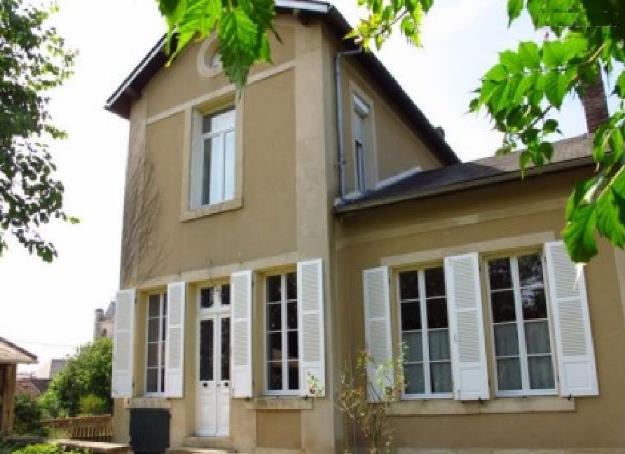 Le calme de la campagne et en même temps au bord du village Coulanges-sur-Yonne
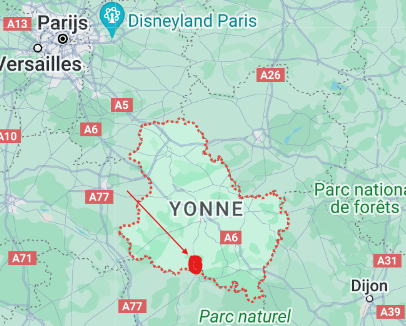 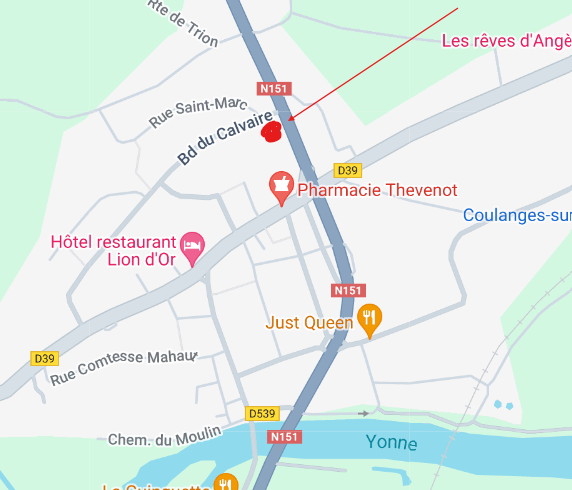 Situé à seulement
200 km = 2 heures
de Paris, par l’A26, ou par train directe.
Coulanges sur Yonne
Bourgogne
Plan cadastre, terrain 310, superficie 1180 m2.
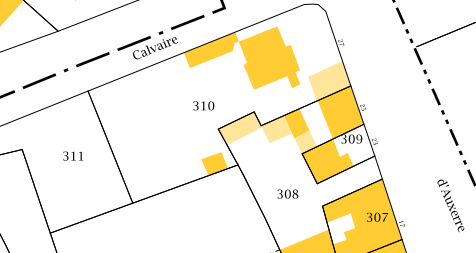 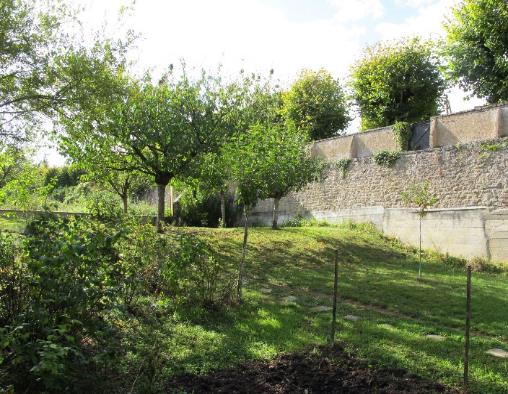 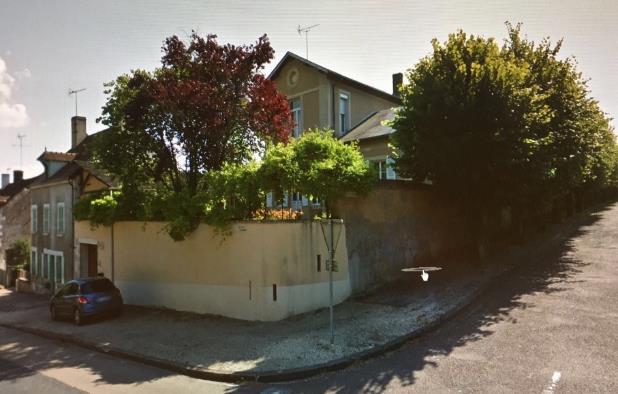 Grâce à une position dominante et en retrait de la route, la maison bénéficie d’une ambiance sereine, ainsi que le jardin notamment protégé par un mur en pierres. Une ambiance de quiétude et d’intimité à seulement 140 m de l’église.
Façades avant et arrière
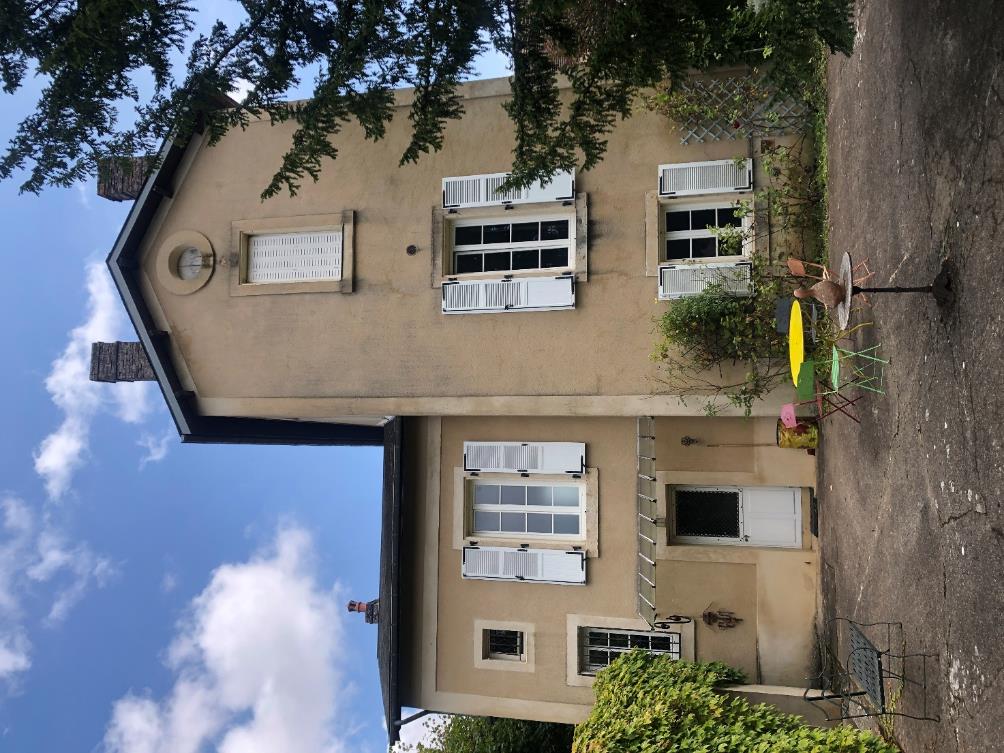 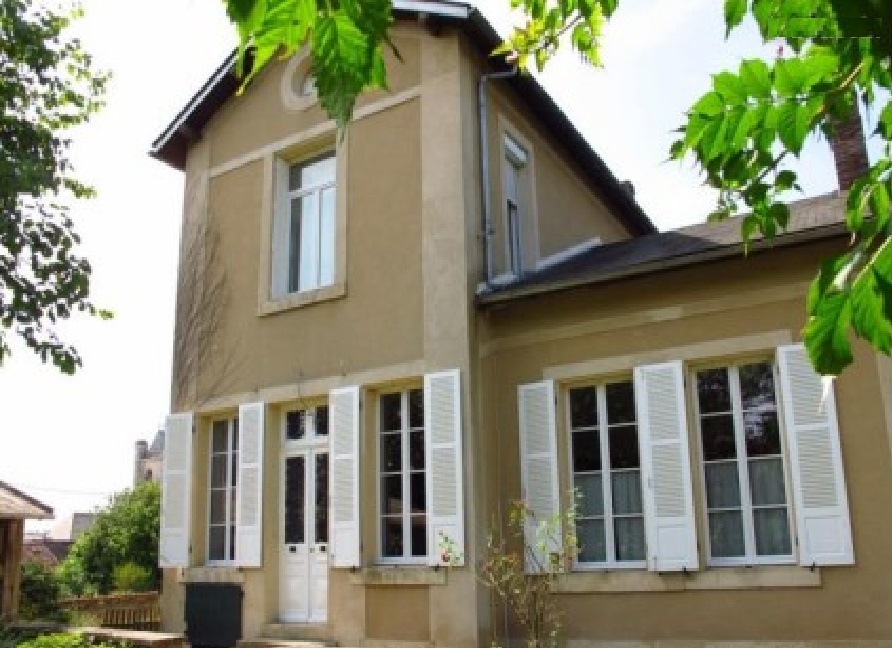 Façades coté Boulevard Calvaire, entrée principale
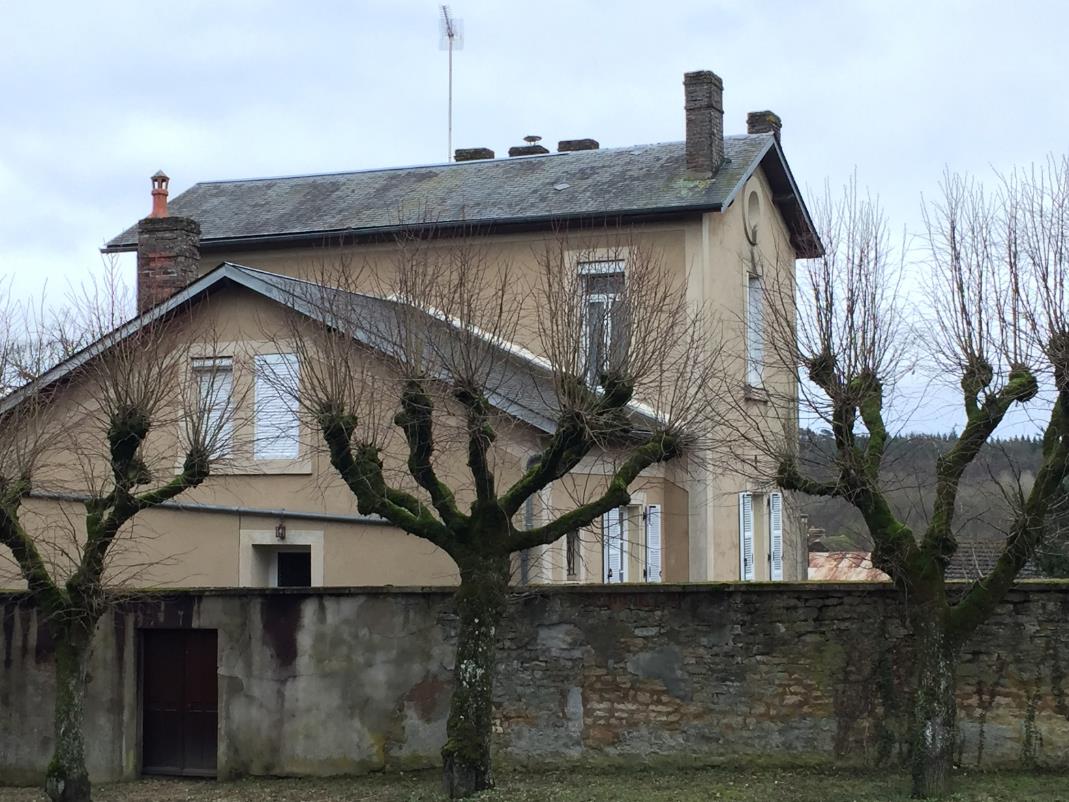 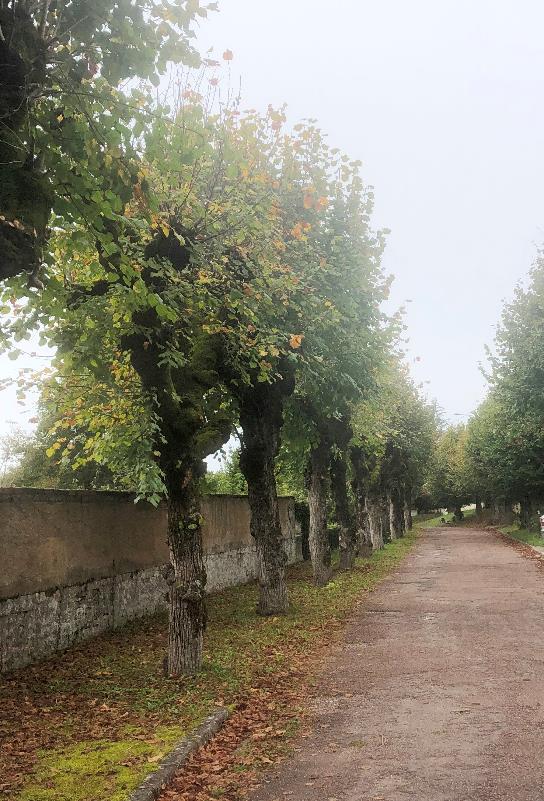 Bien entretenu et peintures en très bon état
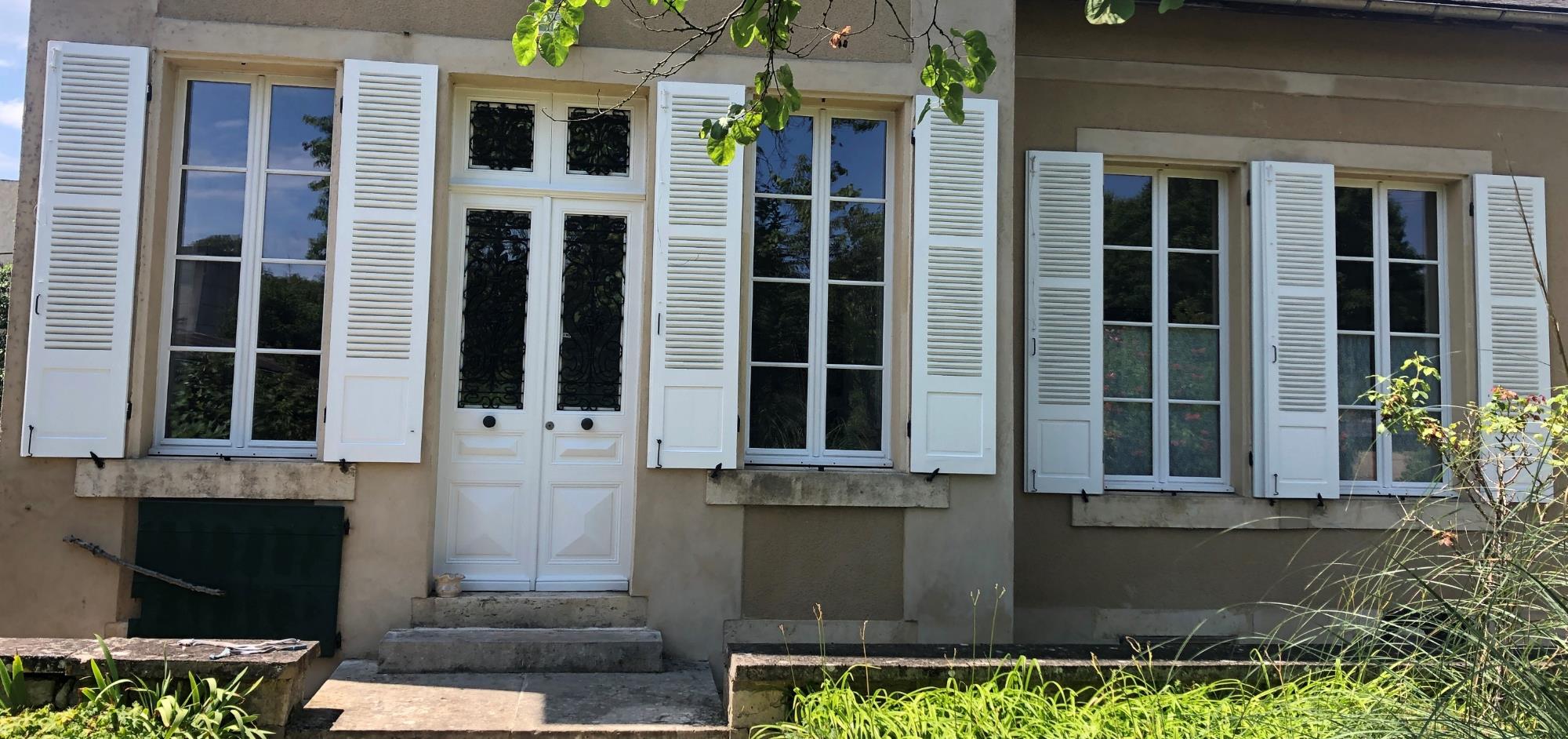 Description
Confort & sécurité
Sans vis-à-vis
Toutes fenêtres double vitrage, en bois ou PVC
Chauffage central au gaz de ville, commande à distance (Wifi)
Reliée au tout-à-l'égout
Système d’alarme
Adoucisseur. d’eau
Nombreux placards intégrée
Toutes les ouvertures protégées par des volets ou des grilles
Relié à la fibre de verre
Partiellement meublée / tapissée (voir liste)
Architecture
Maison en pierres, habitable de suite comme résidence principale ou secondaire
Crépi coloré en excellente état
3 Escaliers en pierre de Bourgogne
5 Chambres / 8 pièces, sur trois niveaux
Séjour - Salle à manger 41 m2
5 cheminées, dont 3 avec poêle classique et une avec tuyau inox double parois
Atelier, caves, buanderie 
Belle hauteur sous plafond
Parquet chêne ciré au étages et tomettes aux rez de chaussée donnant un charme authentique
2 Salles d'eau et 3 WC
L’ensemble généreusement électrifié
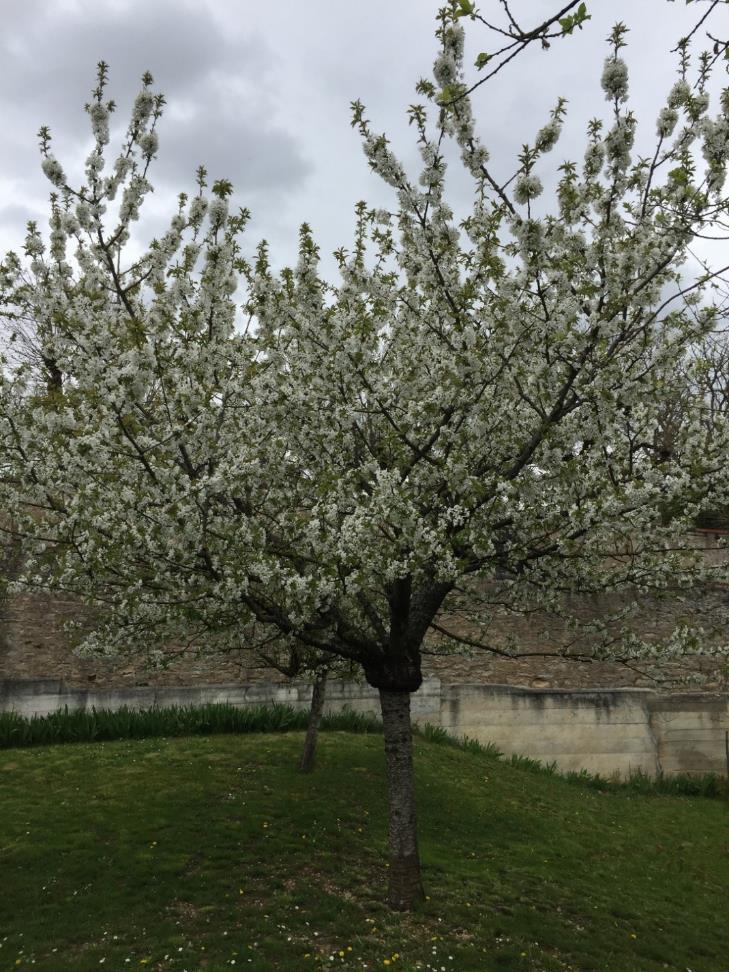 Extérieur
Belle terrasse de 100 m2, expo sud-sud ouest
Plusieurs dépendances
Citerne d'eau de pluie d'environ 3000 litres
Jardin aménagé, avec des arbres fruitiers
Garage avec porte coulissante électrique
Jardin accessible en voiture
Terrain clos de murs et mur grillagé
Large trottoir devant la maison
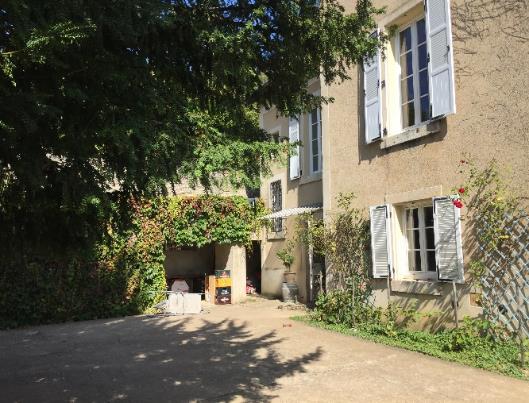 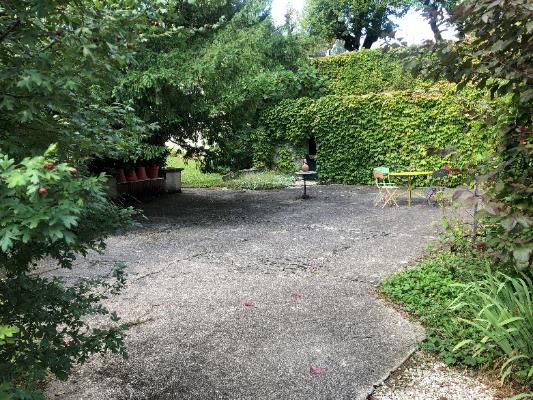 Les dépendances
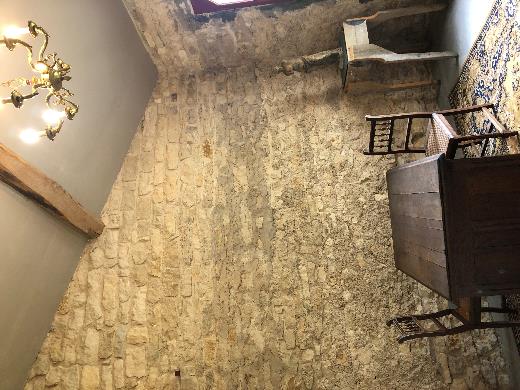 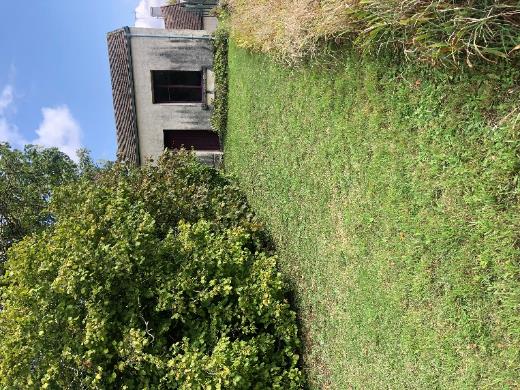 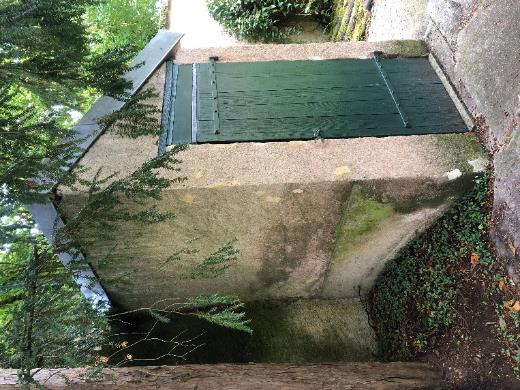 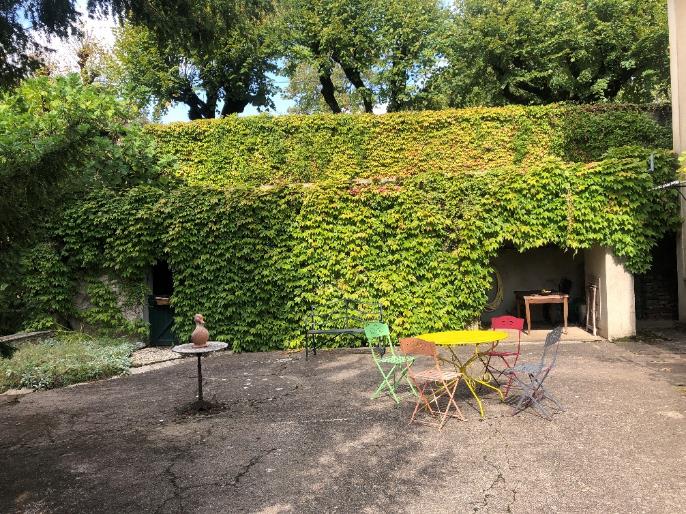 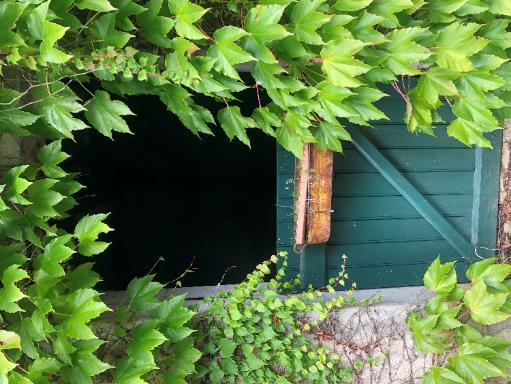 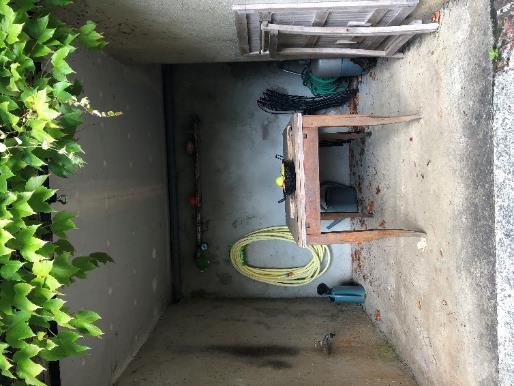 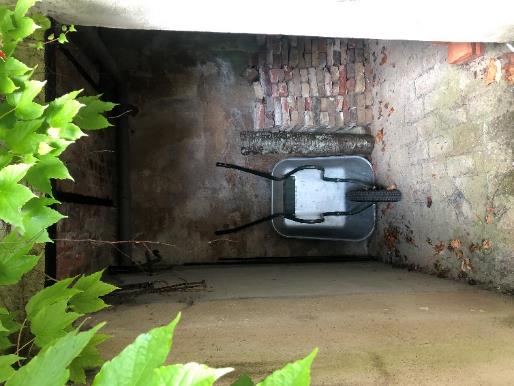 Le jardin arrière (hors saison)
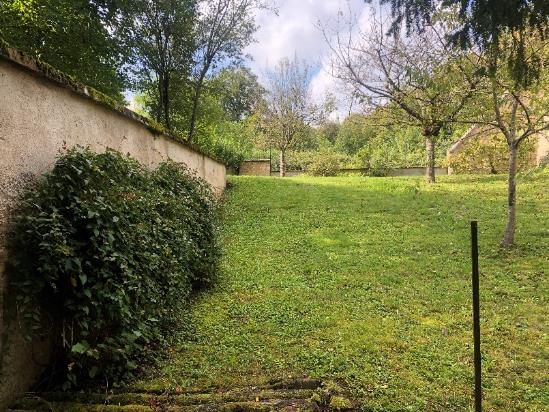 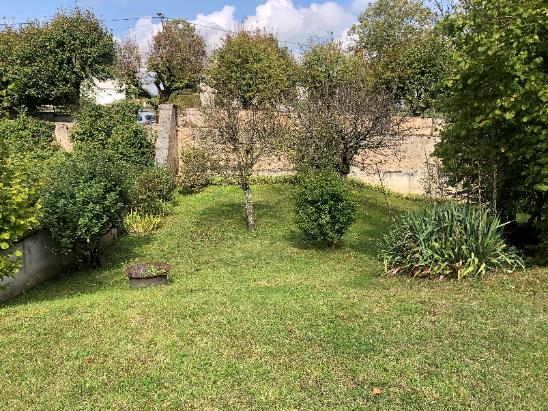 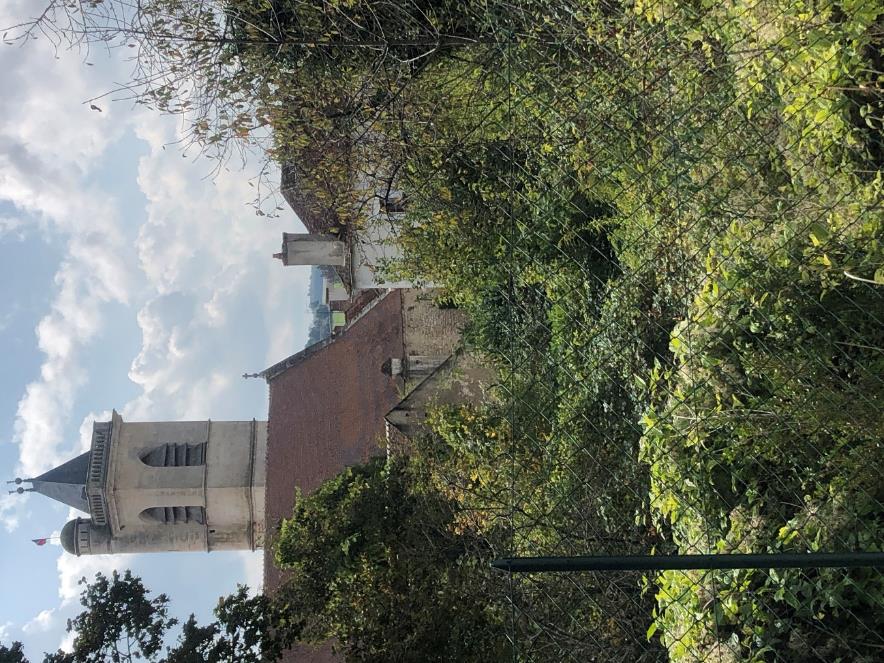 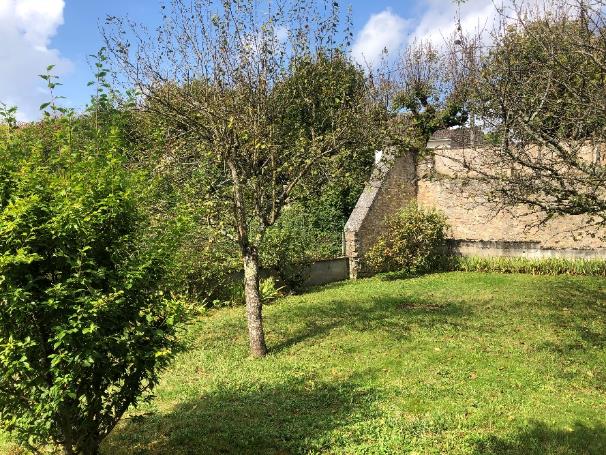 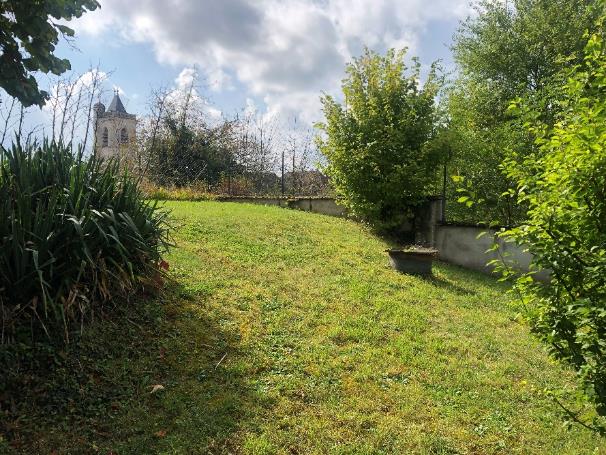 Le jardin devant (hors saison)
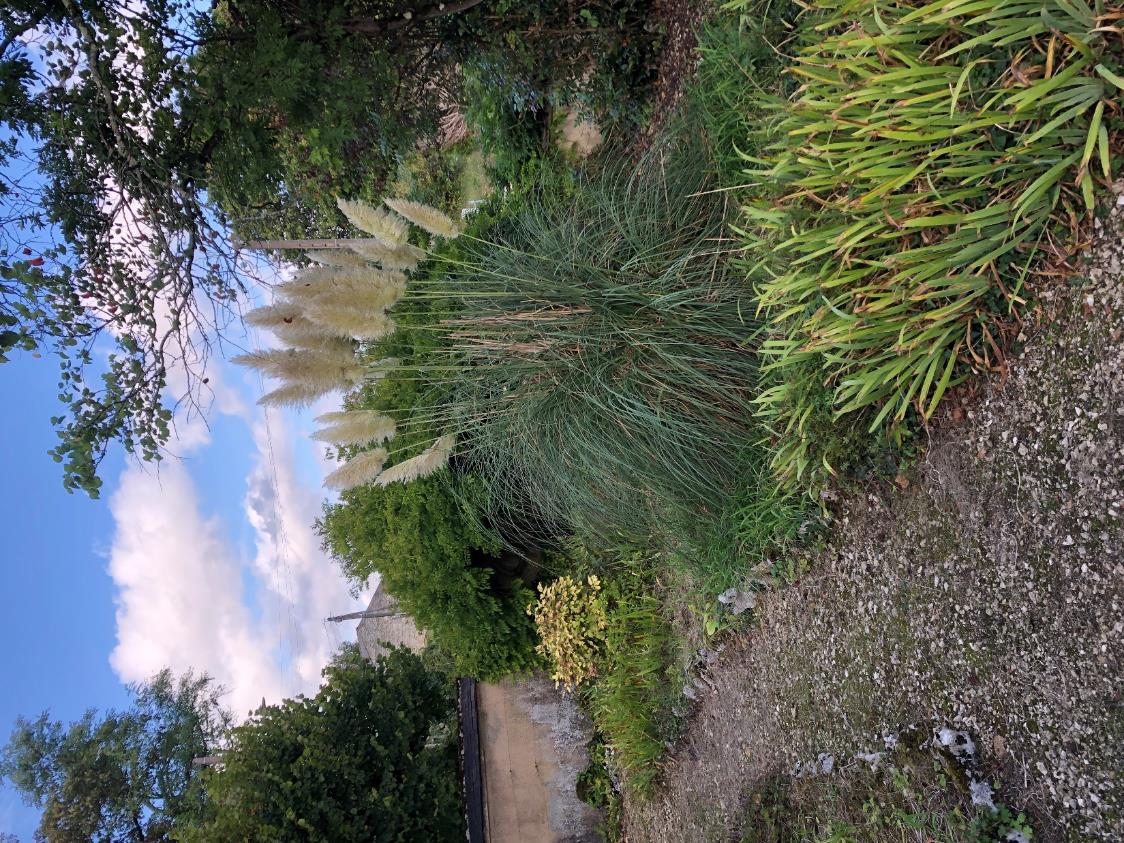 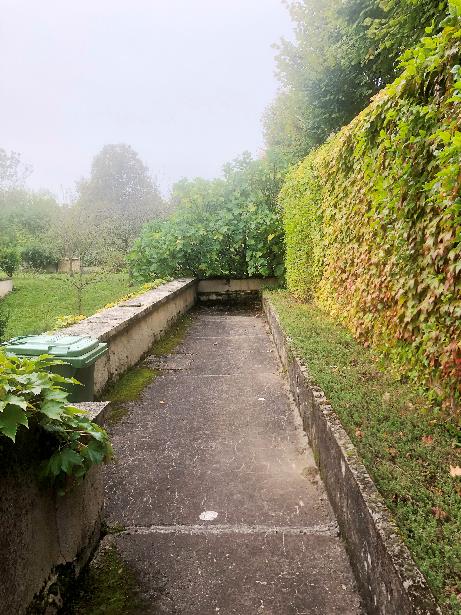 Garage traversant, donnant accès au jardin, avec abri au-dessus
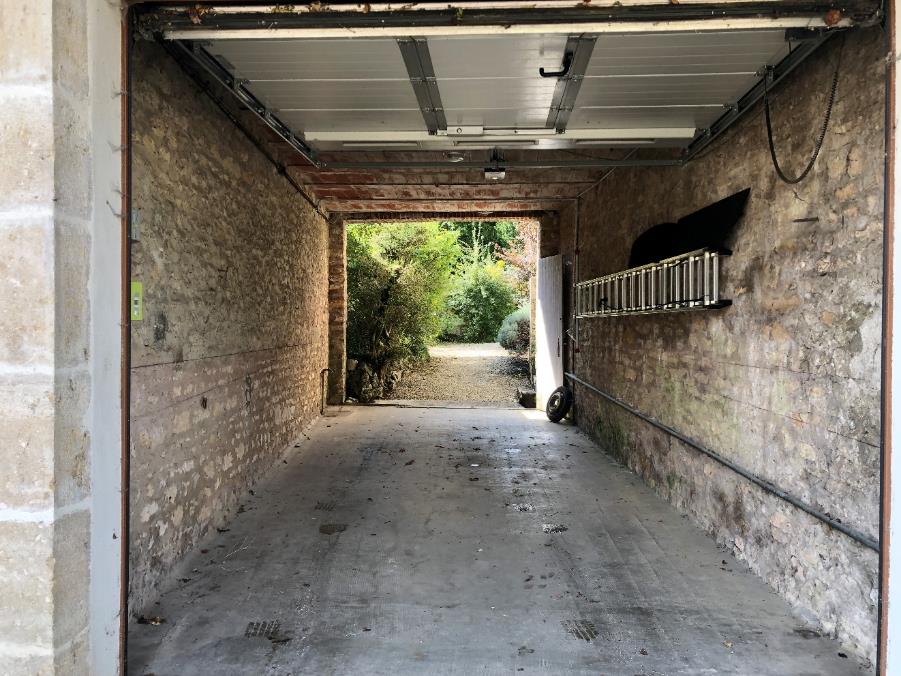 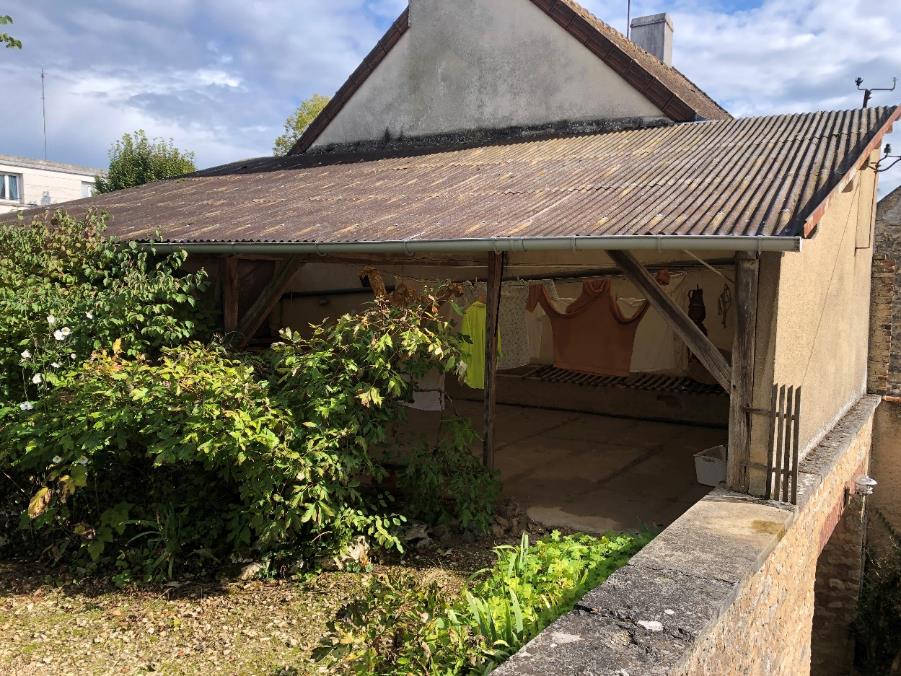 Doubles des plans originaux dispo
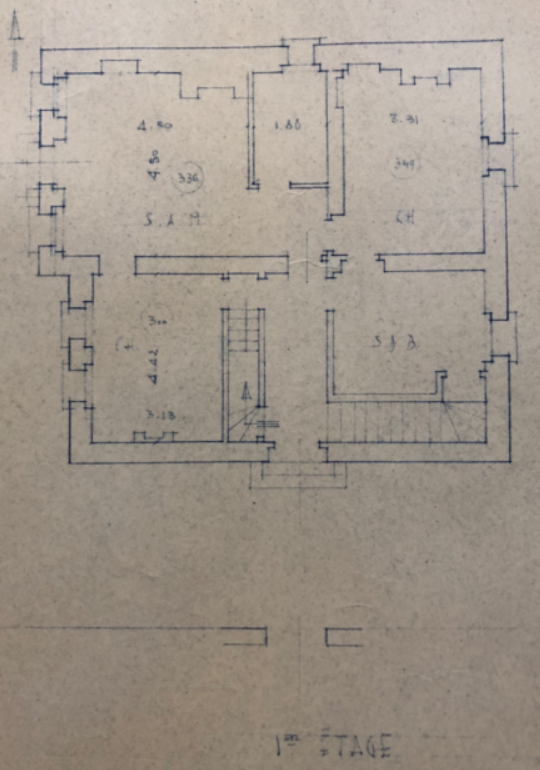 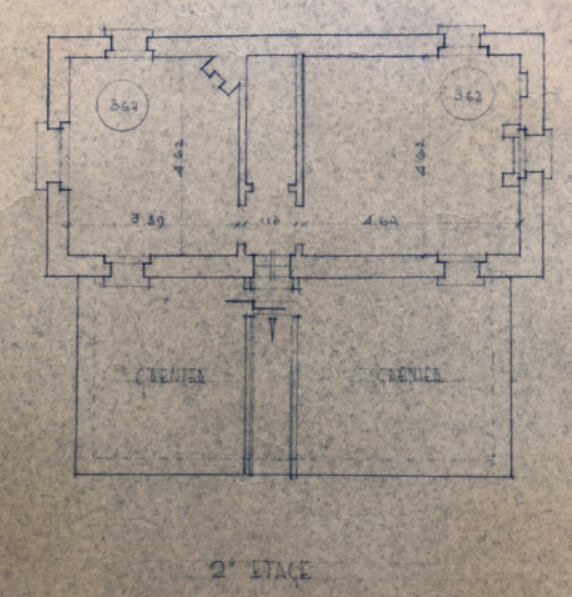 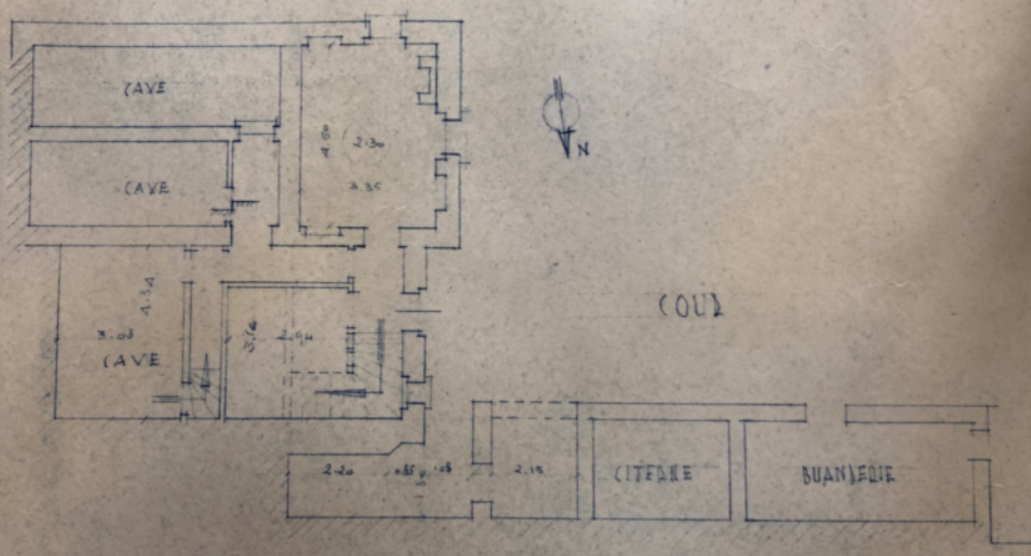 Quelques vues de détails
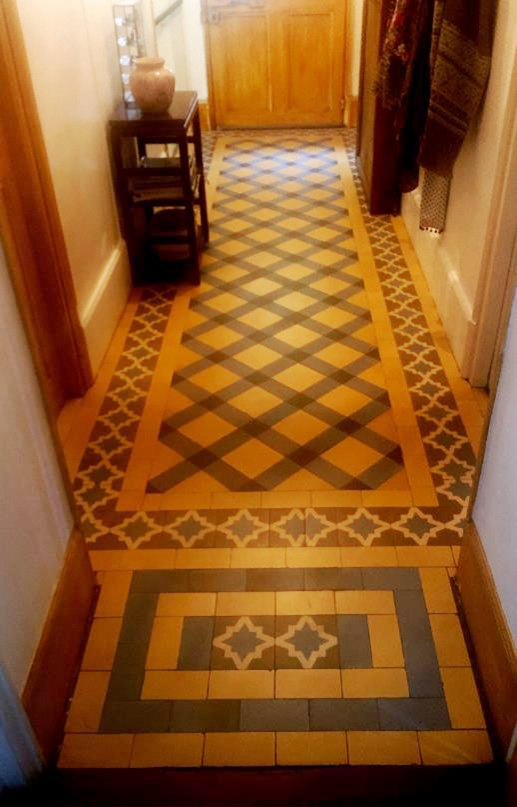 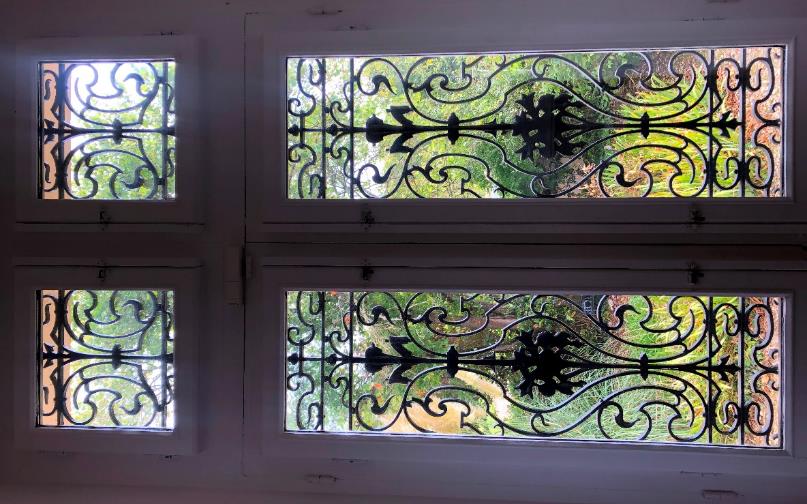 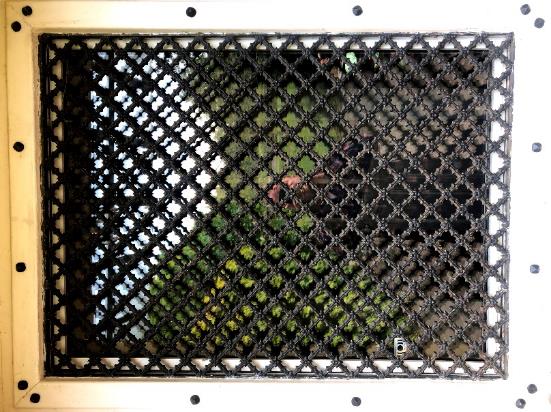 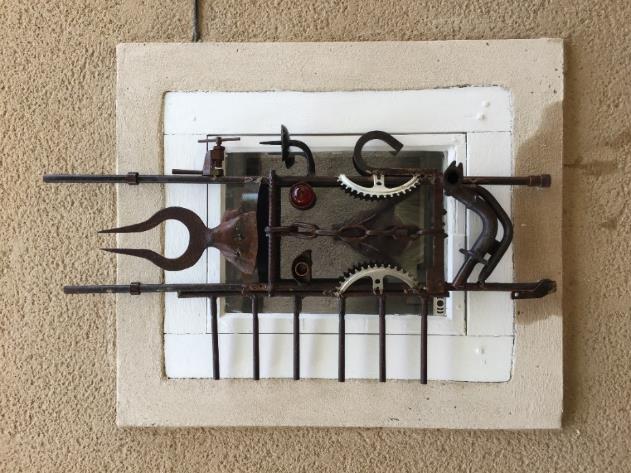 Niveau 2, chambre et SdB
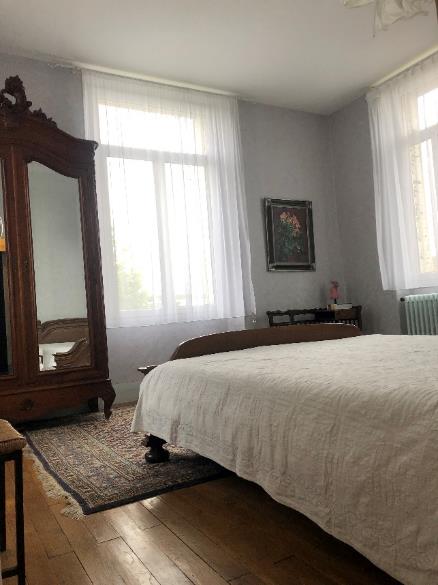 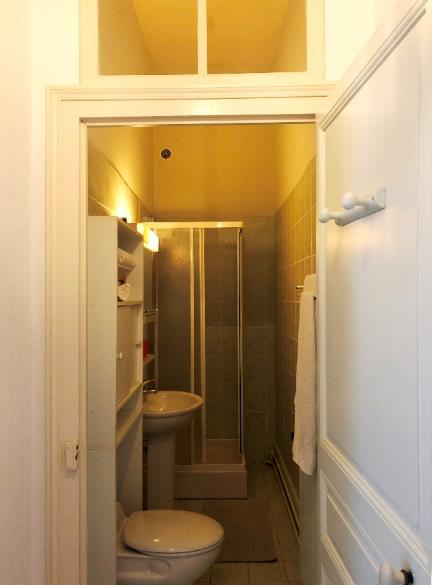 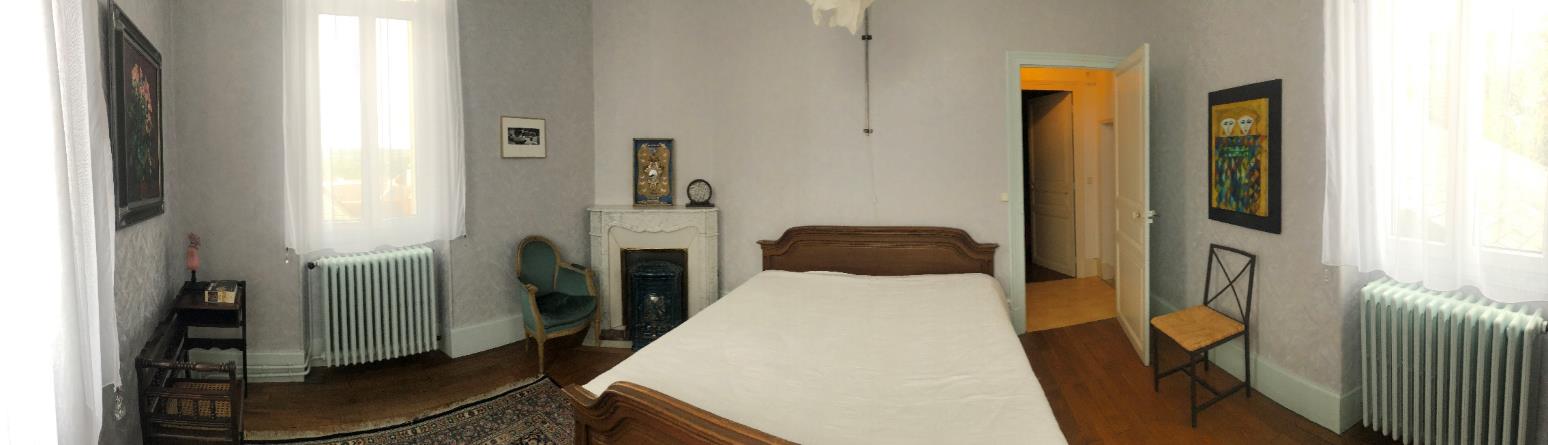 Niveau 2, chambre avec hauteur et 2 pièces mansardées
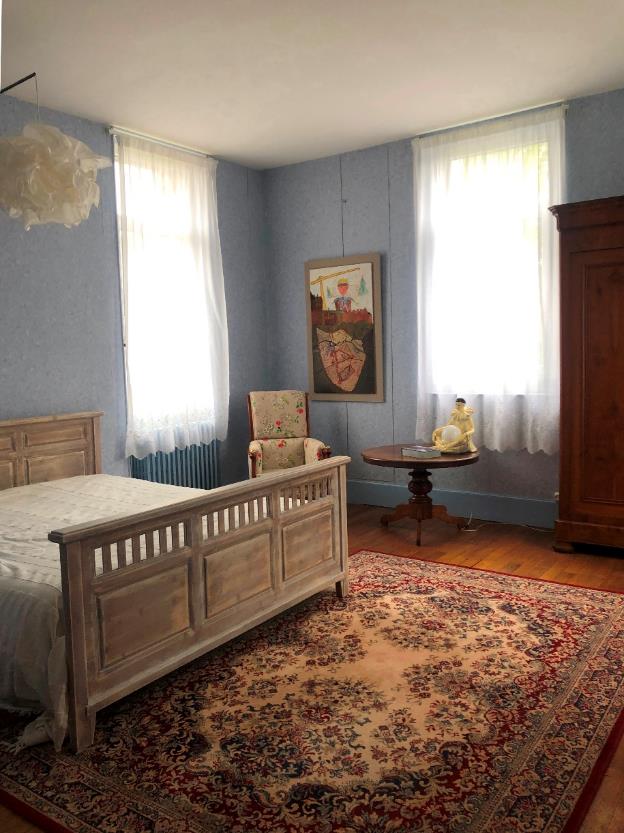 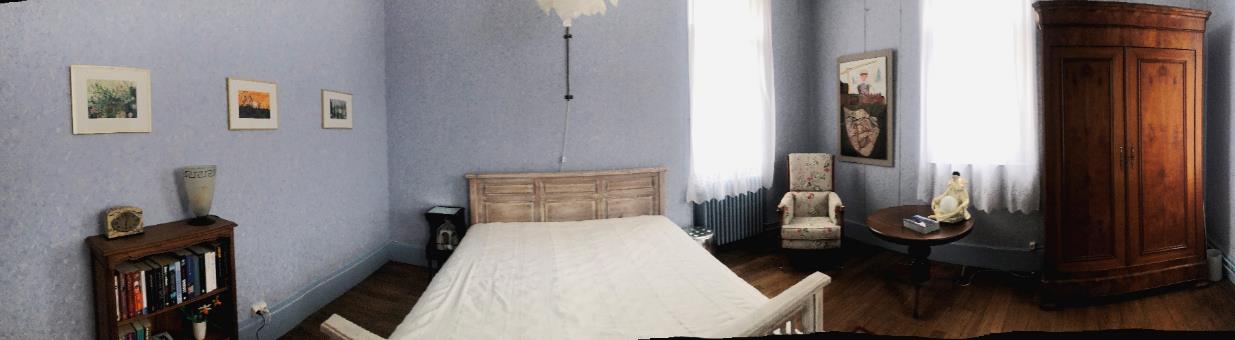 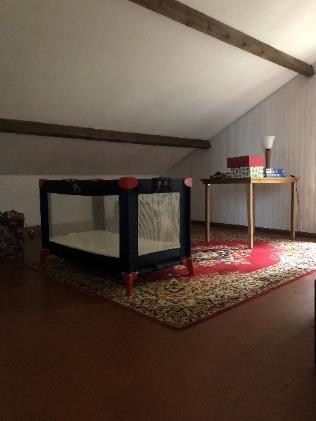 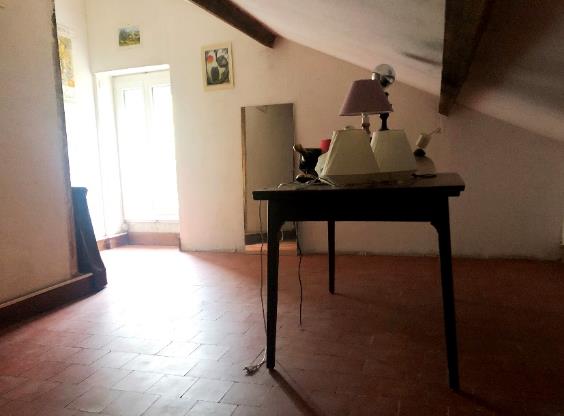 Niveau 1 (la surface habité est de plain-pied)
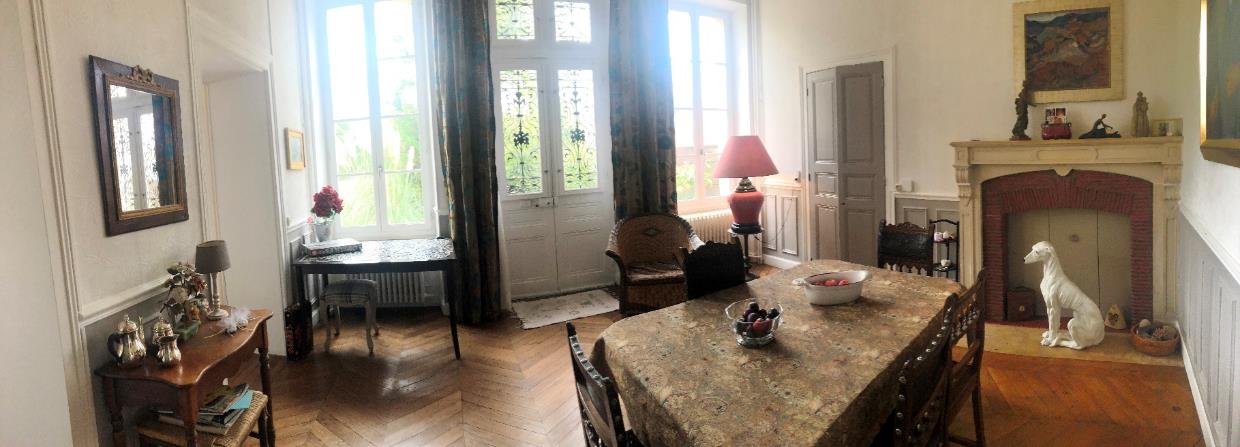 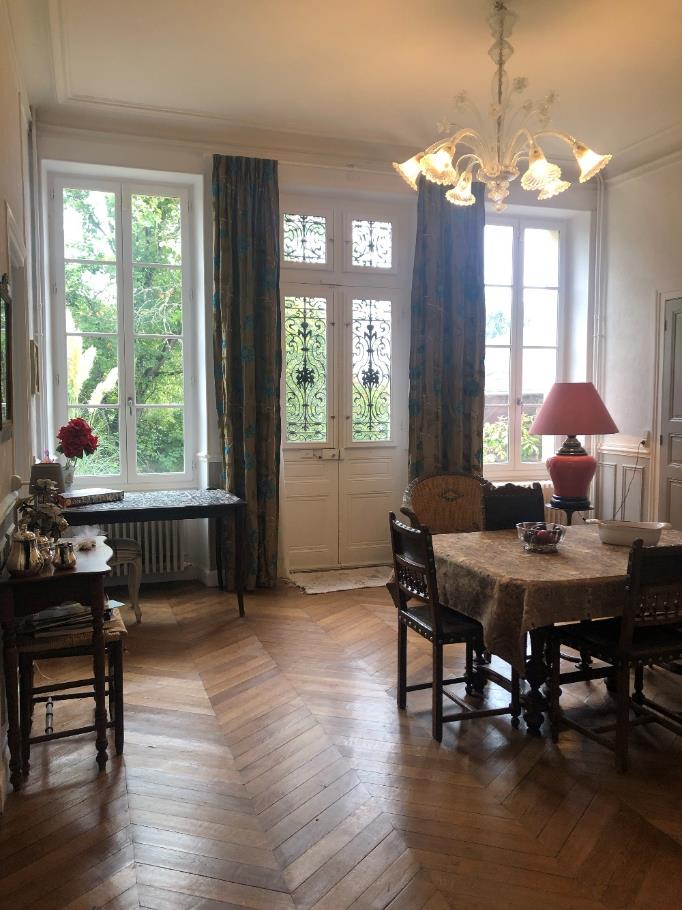 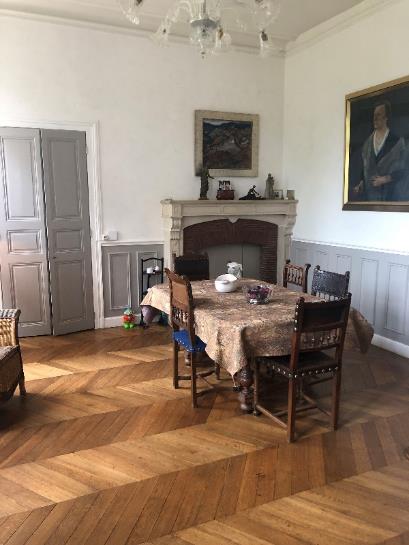 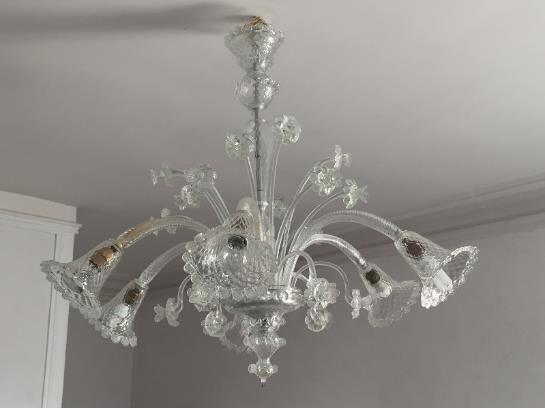 Niveau 1, séjour et cuisine
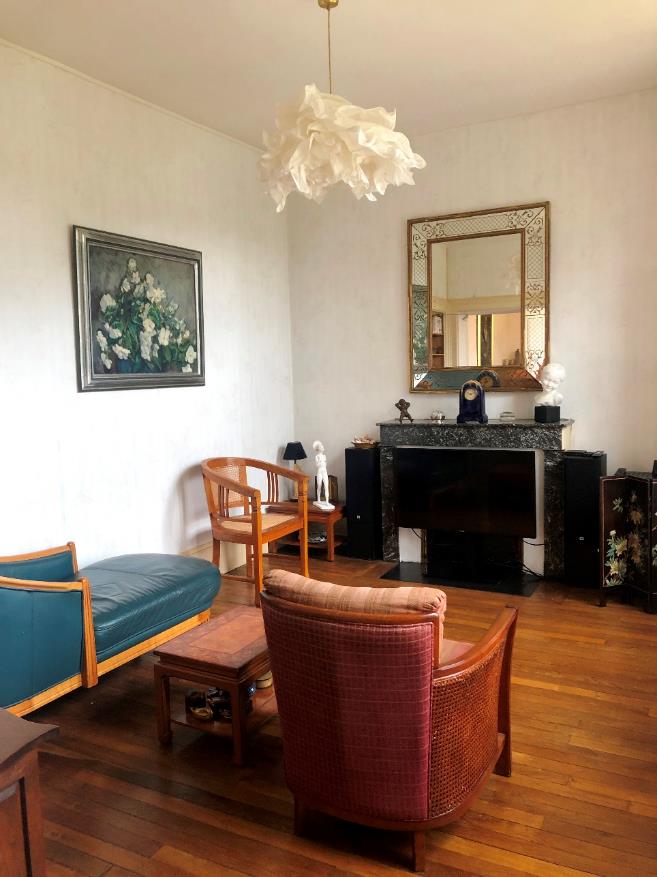 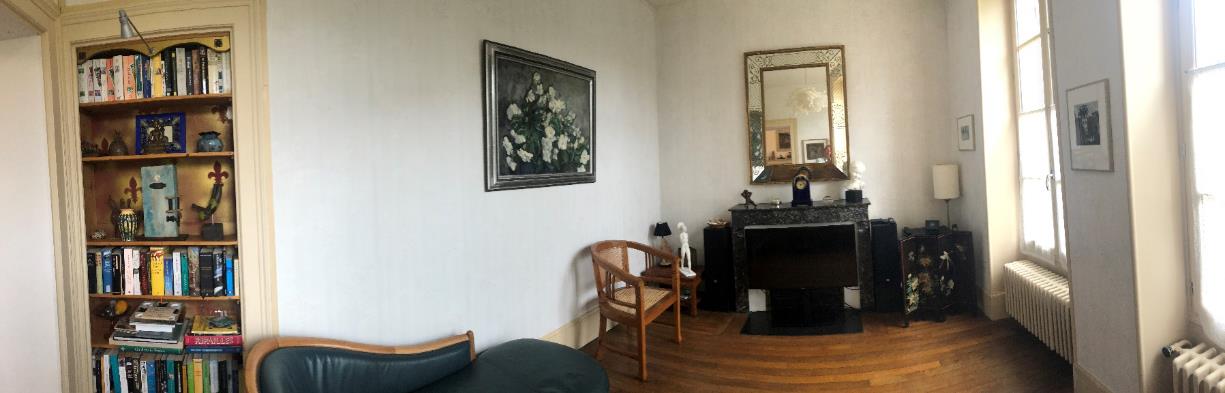 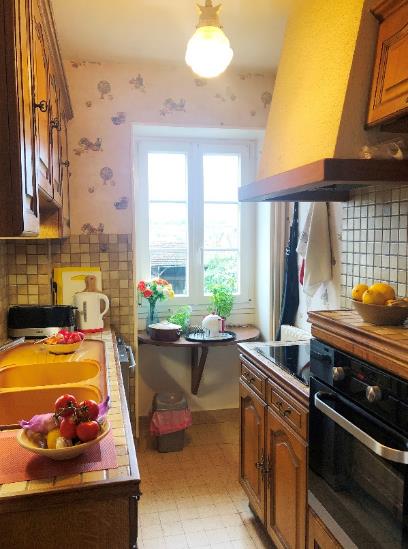 Niveau 1, chambre
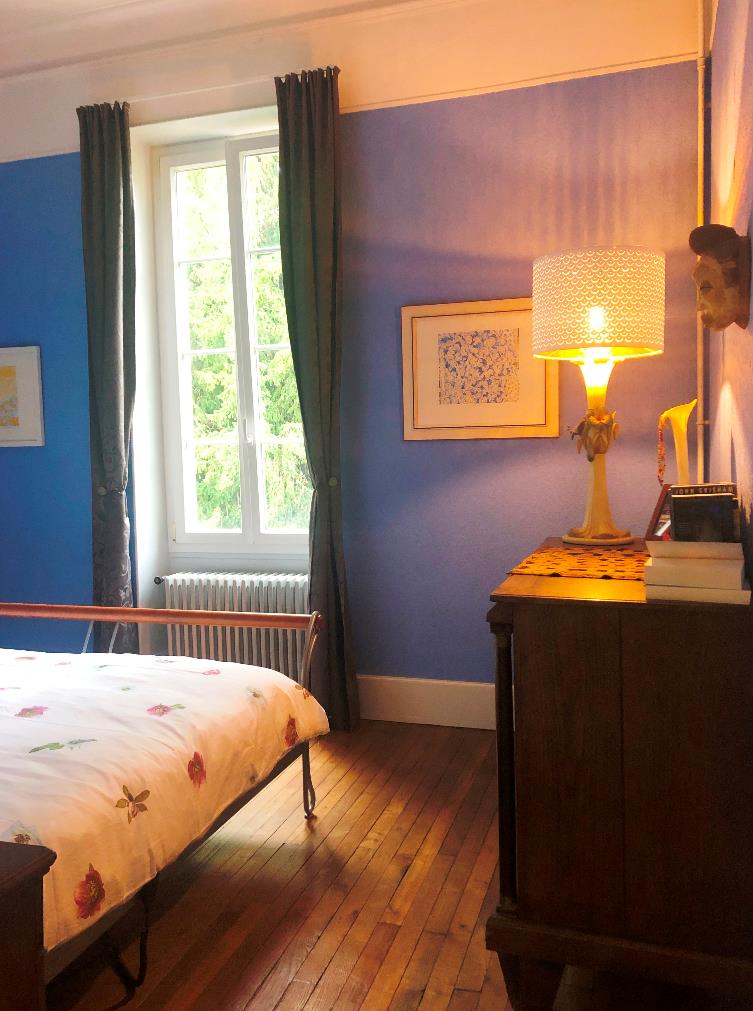 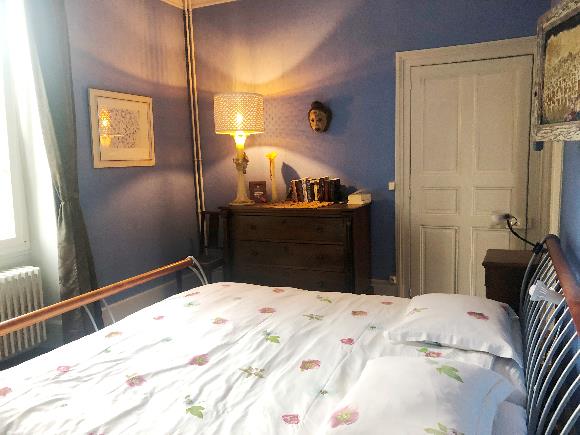 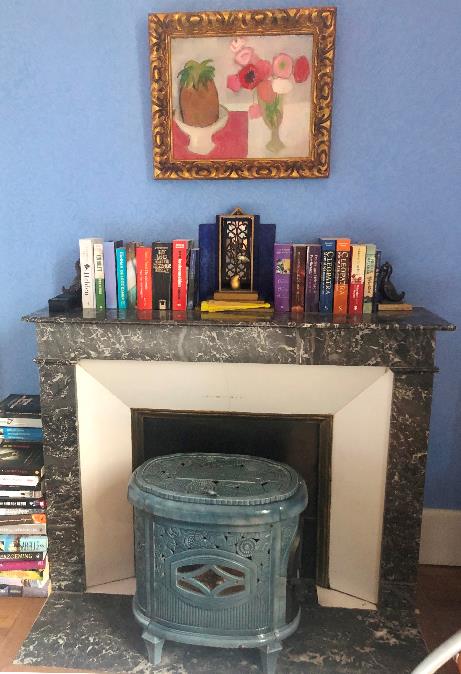 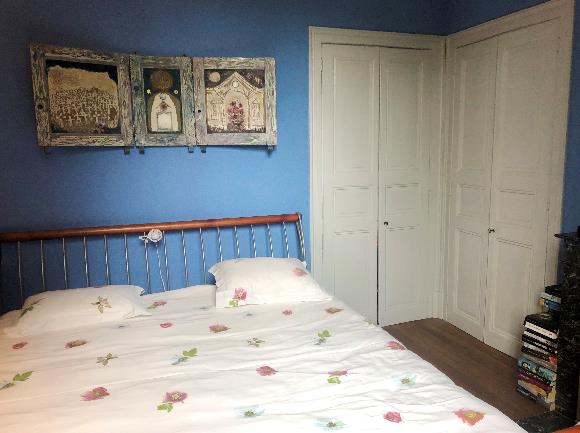 Niveau 1, SdB et petit espace de rangement
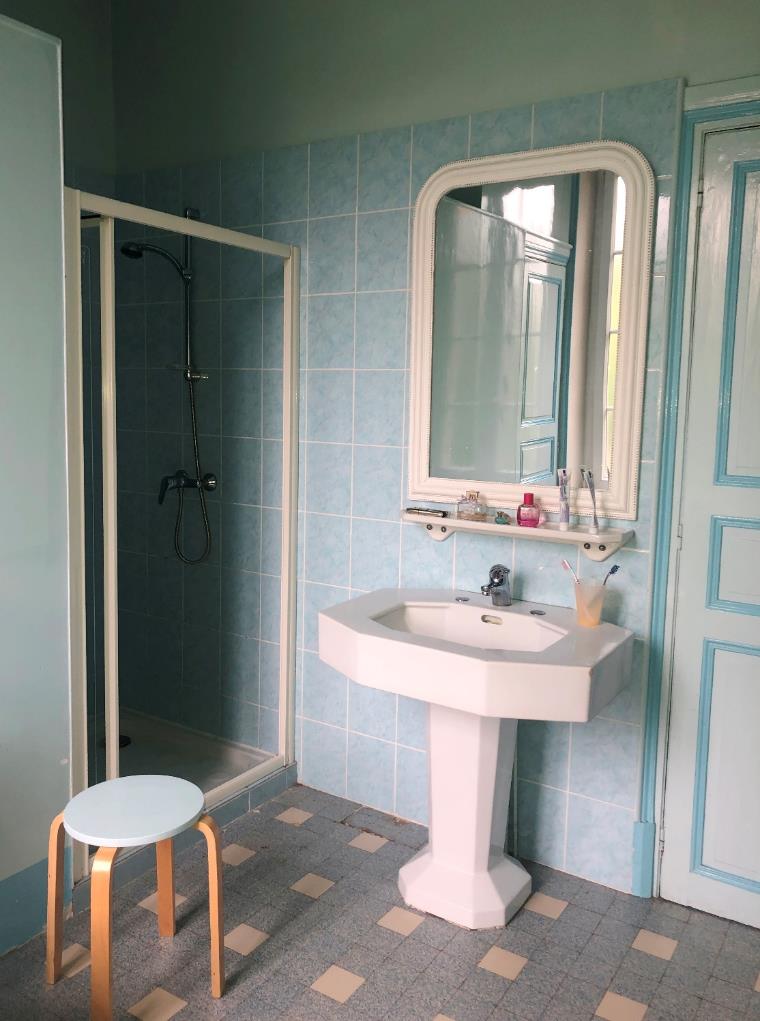 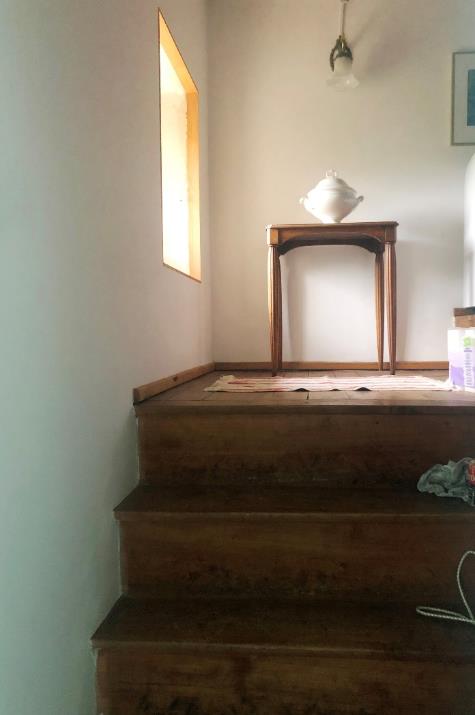 Niveau sous-sol, ancienne cuisine
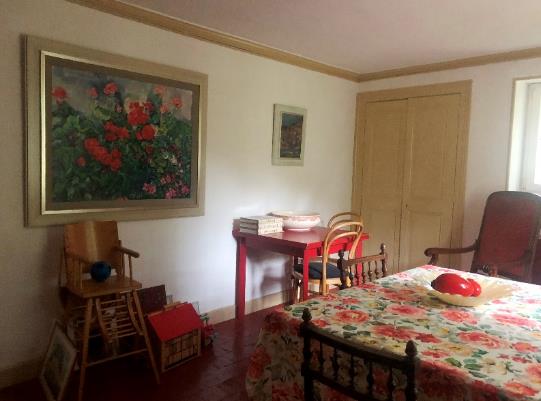 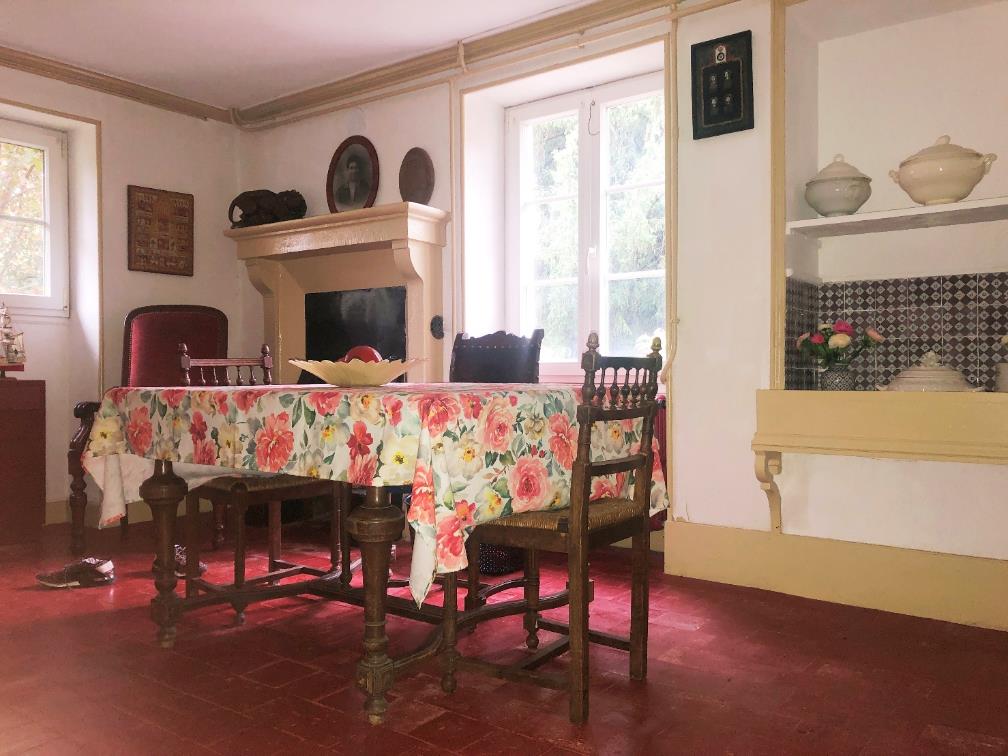 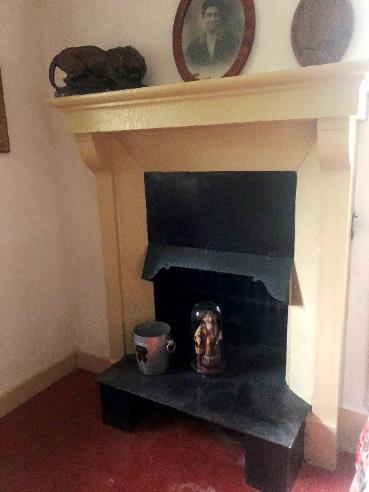 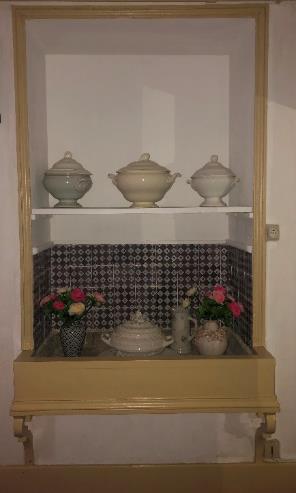 Niveau sous-sol, buanderie et 3 caves
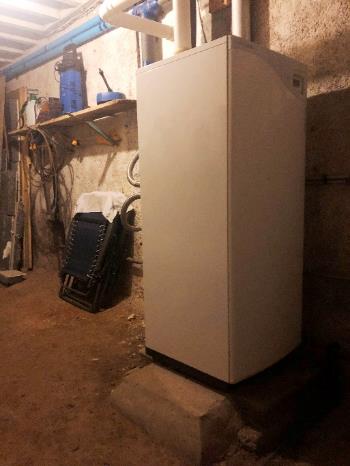 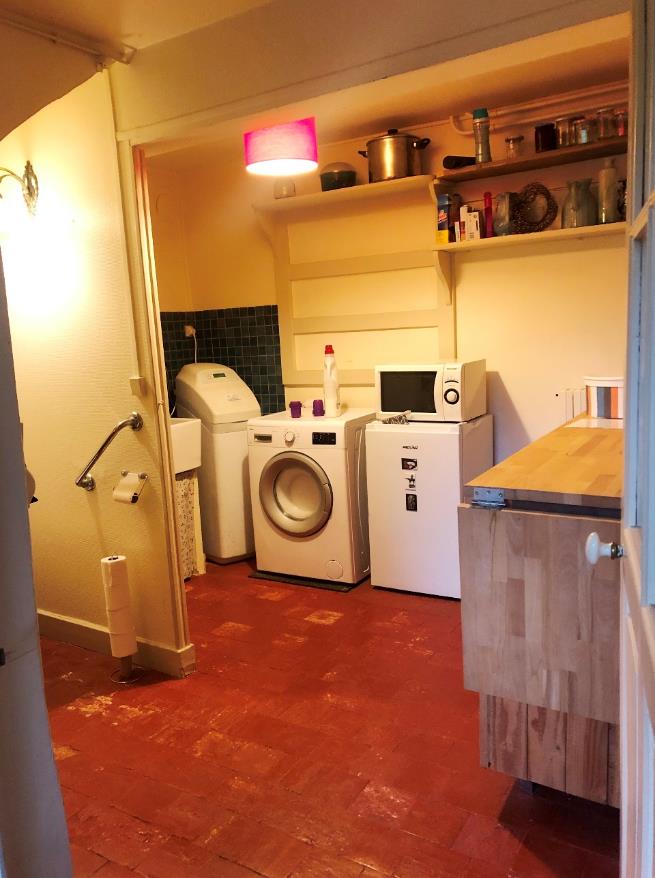 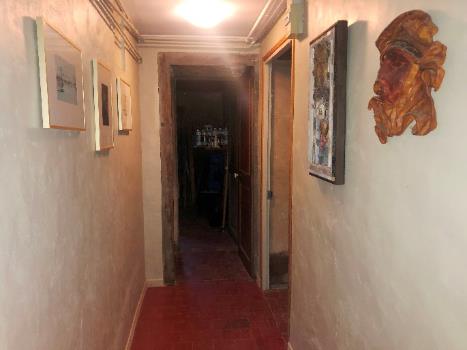 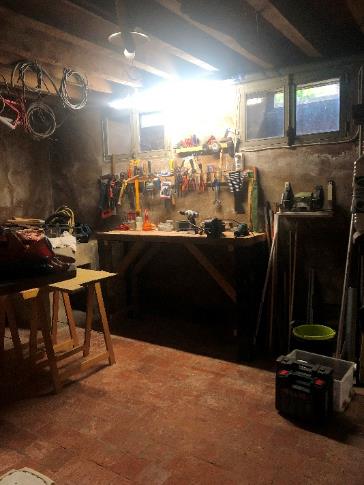 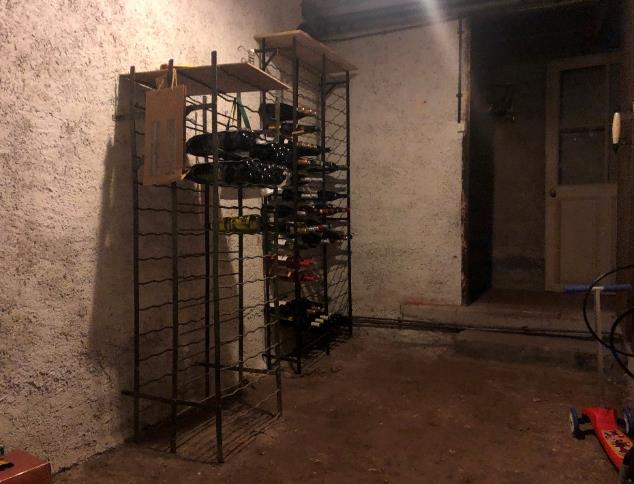 3 Escaliers en pierre de Bourgogne (dont 1 hors d'usage)
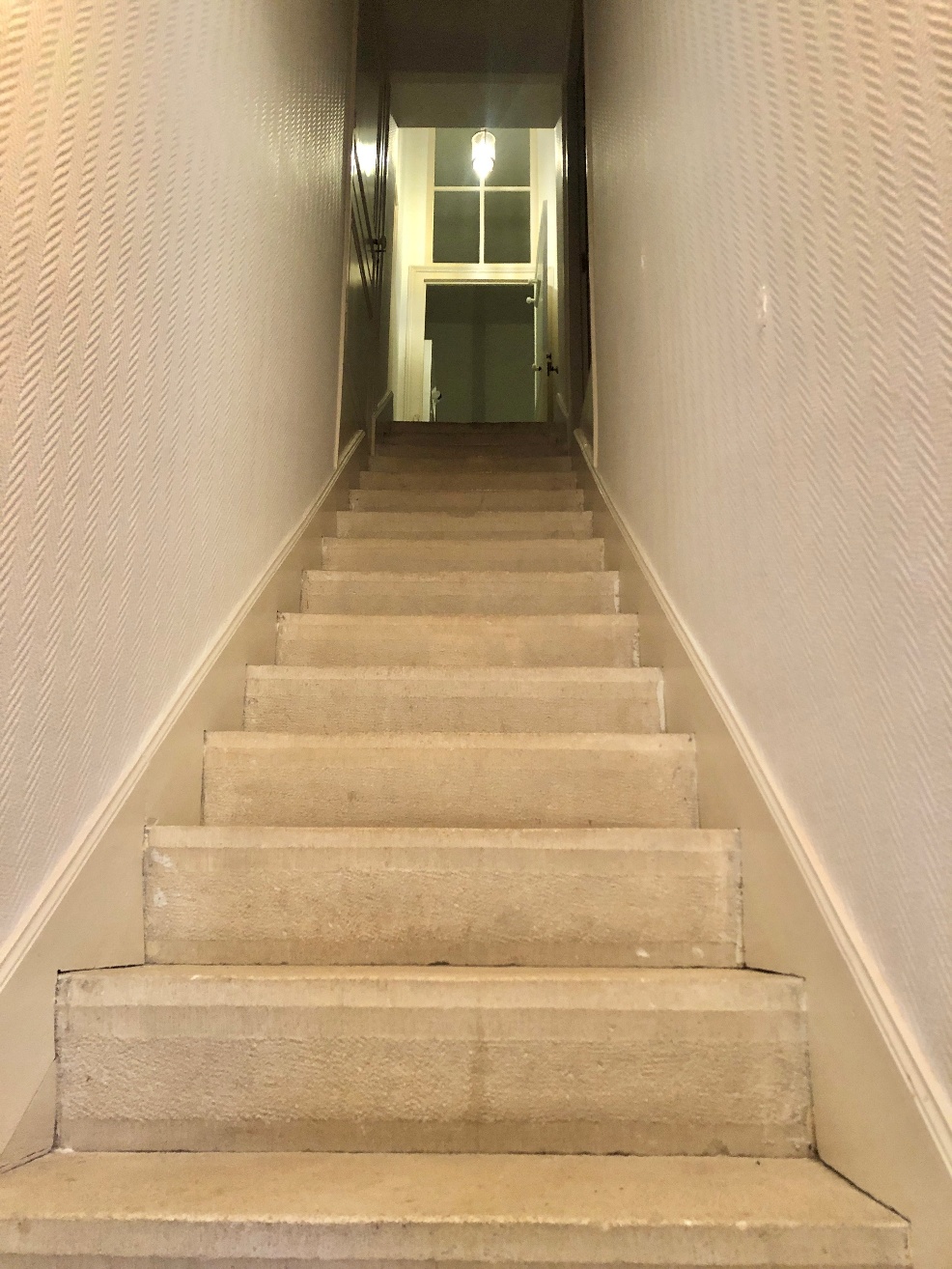 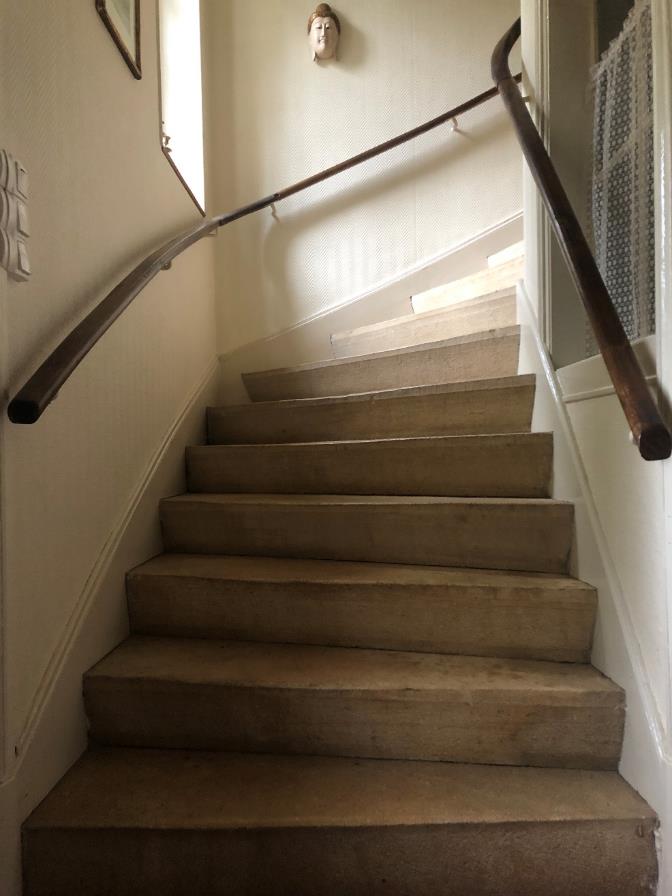 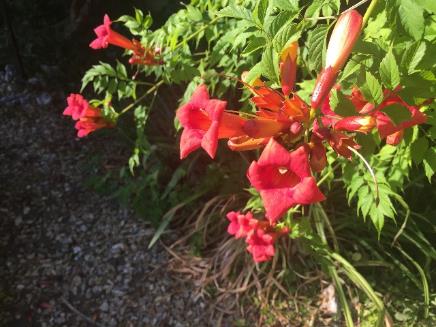 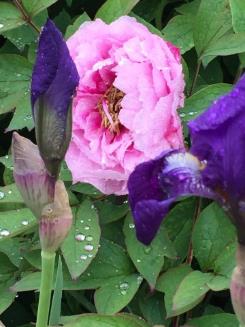 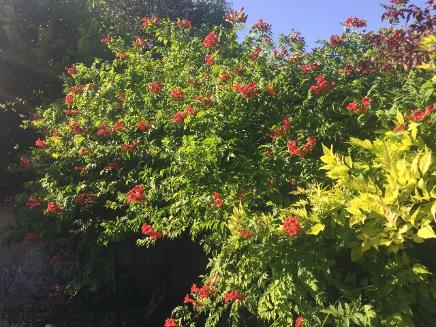 Jardin fleuri
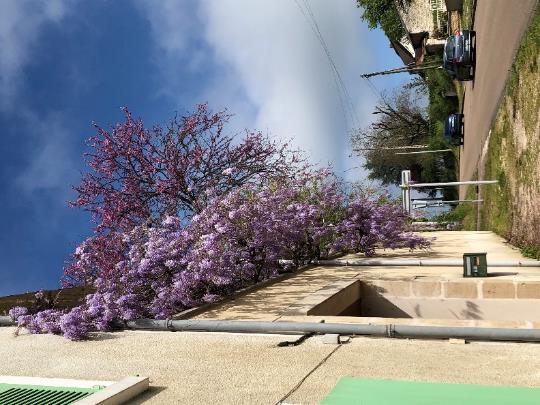 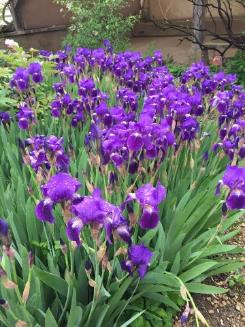 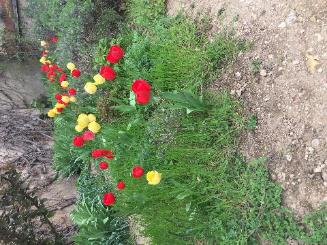 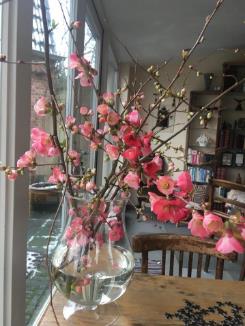 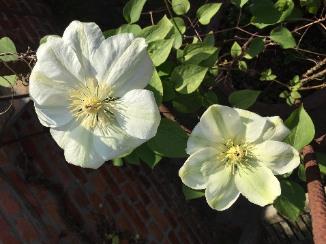 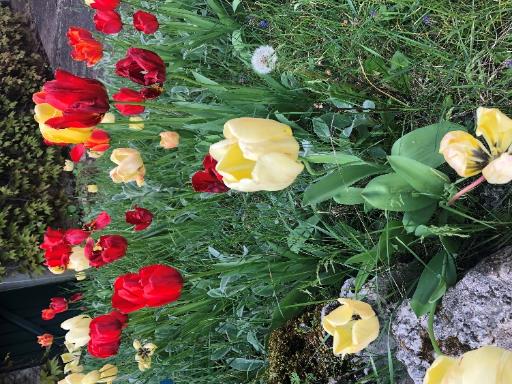 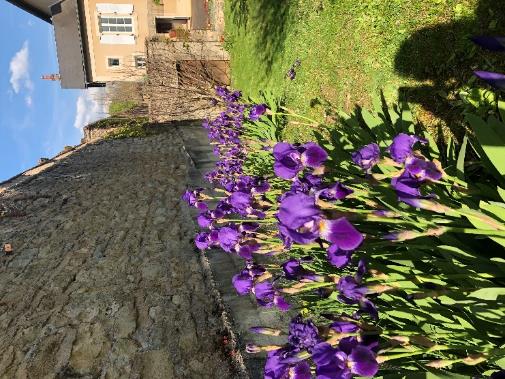 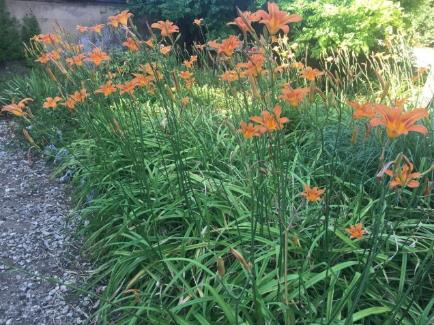 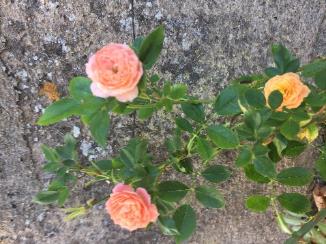 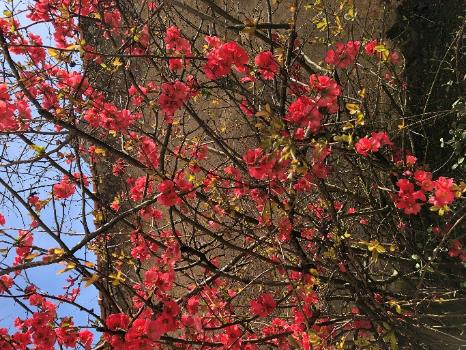 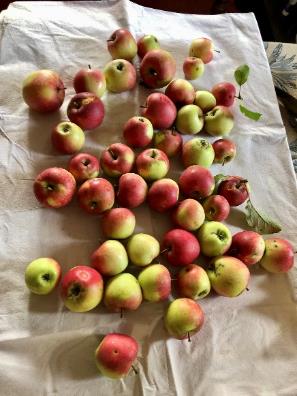 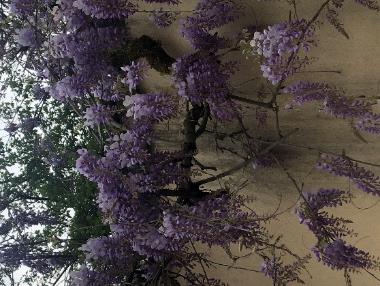 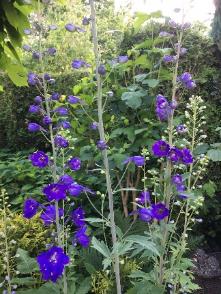 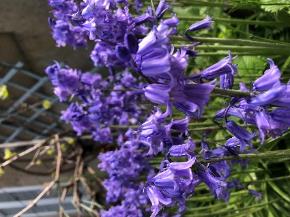 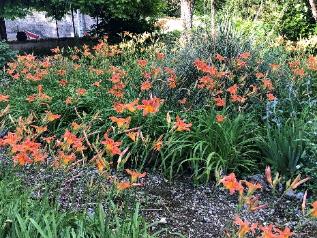 Coulanges sur Yonne
Village avec tous commerces, pharmacie, école, crèche, médecins, Poste, gare SNCF, et à proximité de la rivière Yonne et du canal du Nivernais (petite plage, camping, jeux). Hotel restaurant et guinguette.
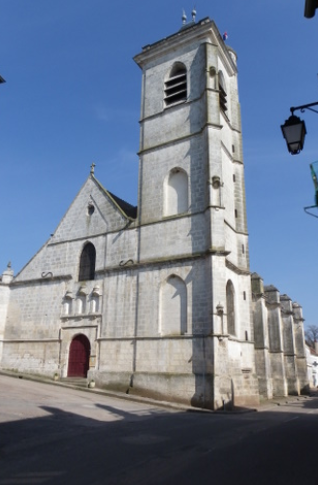 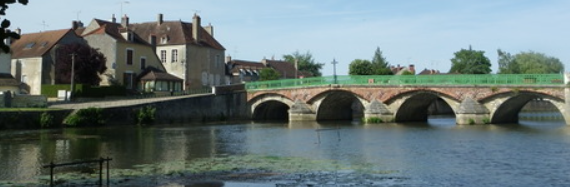 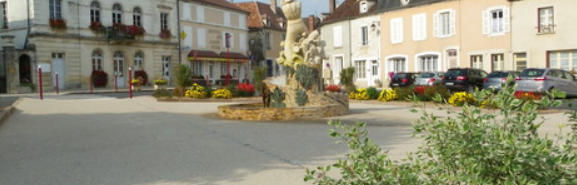 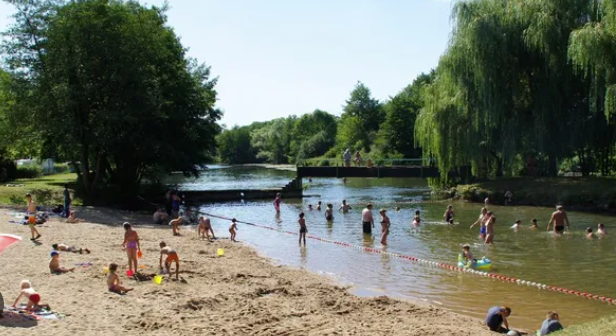 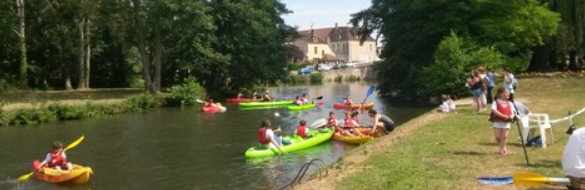 Partir c’est mourir un peu
Lorsque nous avons acheté cette maison en 2017, l'intention était d'y passer nos vacances. C’est devenu bien plus que cela. Depuis le début jusqu'à aujourd'hui, nous passons presque autant de temps à Coulanges qu'à notre adresse aux Pays-Bas. La maison et ses environs nous ont vraiment séduits et nous essayons d'être le plus souvent possible dans cette maison dont nous sommes tombés tant amoureux. Ce fut un plaisir d'entretenir et de chérir la maison, la vieille dame avec style et classe. La maison nous a apporté beaucoup de plaisir et de confort en toutes saisons, chaleur ou fraîcheur et un sentiment de sécurité. Nous avons reçu de nombreuses visites de membres de la famille et d'amis, tous également élogieux. Quel dommage que nous ne puissions pas emporter la maison avec nous. Nous espérons que les nouveaux résidents apprécieront la maison autant que nous. Nous sommes réconfortés par son souvenir impérissable.
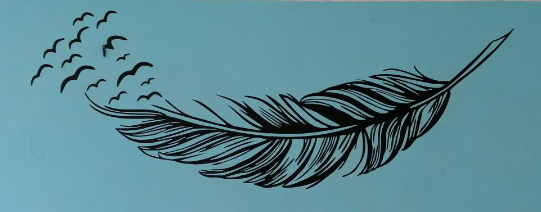